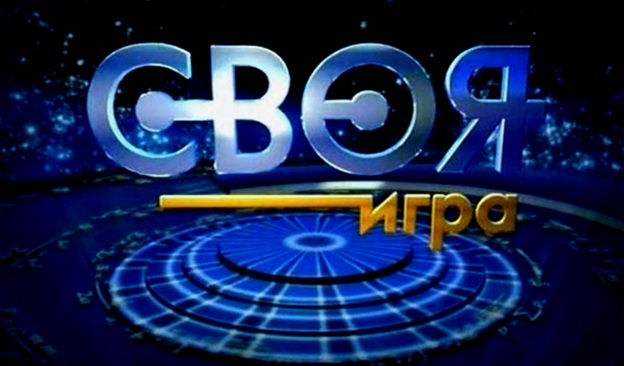 1 раунд
2
Вопрос:
Вершиной искусства медицины в античном мире была деятельность этого известного врача, чью клятву дают все врачи
Ответ:
Гиппократ
Вопрос:
Скорбут, или цинга – авитаминоз витамина С, а какое второе его название?
Ответ:
Аскорбиновая кислота
Вопрос:
В Европе его назвали Авиценна. А какое его настоящее имя?
Ответ:
Ибн Сина
Вопрос
Известный российский хирург. Участвовал в войне, где спас много жизней. Благодаря ему появились новые хирургические приборы
Ответ:
Пирогов Николай Иванович
Вопрос-аукцион
Вопрос:
Что такое канцерогены?
Ответ:
Вещества, вызывающие различные онкологические заболевания
Вопрос:
Именно в бассейне этой реки находится самый большой водопад мира Анхель
Ответ:
Ориноко
Вопрос:
Какие реки называют криками?
Ответ:
Временно пересыхающие реки, например, в Австралии
Вопрос:
В долине этих рек находилось древнее государство Междуречье.
Ответ:
Тигр и Евфрат
Вопрос:
Дочь Байкала-батюшки
Ответ:
Ангара
Вопрос:
Что такое эстуарий реки?
Ответ:
Воронкообразное устье
Вопрос:
Следуя русской поговорке этот город в Москву – дверь
Ответ:
Тверь
Вопрос:
Аскольда и Дира, Кия, Щека и Хорива объединяет этот город
Ответ:
Киев
Вопрос:
Во время монголо-татарского нашествия уничтожилось множество городов. Этот город сражался долго и за это получил от хана прозвище «злой»
Ответ:
Козельск
Вопрос:
В каком городе в 1097 году состоялся съезд русских князей, где они решили, что «каждый держит отчину свою».
Ответ:
Любечский съезд
Вопрос:
Павел Первый любил апельсины, и в этом городе под Петербургом была устроена оранжерея цитрусовых растений. Город назвали в честь померанцевого дерева. Ныне этот город называется Ломоносов, но на гербе изображено это дерево. Как раньше именовался город.
Ответ:
Ораниенбаум
Вопрос:
БеНиЛюкс – объединение трёх европейских стран: Люксембург, Нидерланды и эта страна.
Ответ:
Бельгия
Вопрос:
Страна расположена в Атлантическом океане и расположена на вулканическом острове. А название столицы переводится как «огненная бухта».
Ответ:
Исландия, столица Рейкьявик
Вопрос-аукцион
Вопрос
Какой европейской 
стране принадлежит 
этот герб?
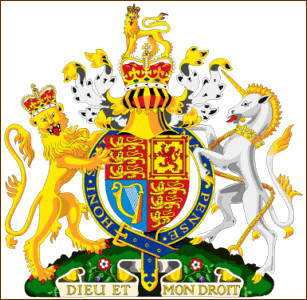 Ответ:
Англия
Вопрос:
Чей это флаг?
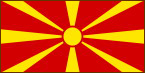 Ответ:
Македония
Вопрос:
В этой стране ведётся борьба с океаном, строятся дамбы, а осушенные земли называются польдерами
Ответ:
Нидерланды
Вопрос:
На дерево с какими листьями взгромоздилась ворона из басни Ивана Андреевича Крылова?
Ответ:
Хвоя
Вопрос:
Когда это дерево сбросит листву, оно примет причудливый вид. Как будто его вырвали из земли, а потом воткнули корнями вверх
Ответ:
Баобаб
Вопрос:
По легенде на спиле этого дерева можно было поместить пианино и несколько танцевальных пар.
Ответ:
Секвойя
Вопрос
Из этих деревьев добывают сырьё для производства резины.
Ответ:
Каучуконосы гевея
Вопрос:
Это реликтовое дерево из отдела голосеменных растений совсем не похож на своих соседей по отделу. У большинства иголки, а у него листья с дихотомическим жилкованием, похожие на сердце. Лечебное.
Ответ:
Гинкго
Вопрос:
Сын Рюрика
Ответ:
Игорь
Вопрос:
Кого прозвали «Освободитель»
Ответ
Александр II
Вопрос:
В старые времена соль была главным консервантом, а когда цену на неё повысили, разразился бунт, прозванный соляным. В правление, какого монарха это произошло.
Ответ:
Алексей Михайлович Романов Тишайший
Вопрос
Его коронная фраза: «Иду на Вы!»
Ответ:
Святослав Игоревич
Вопрос:
Емельян Пугачёв назвал себя выжившим мужем Екатерины Великой. А кто был её мужем?
Ответ:
Пётр Третий
2 раунд
3
Вопрос:
В какой африканской стране находятся остатки древнего города Карфагена?
Ответ:
Тунис
Вопрос:
Название этого государства происходит от слогов названий объединённых земель: Танганьика и Занзибар
Ответ:
Танзания
Вопрос-аукцион
Вопрос:
В 1905 году в этой стране был найден алмаз «Куллинан». Из него сделали 105 бриллиантов. Один из бриллиантов «Звезда Африки» украшает королевский скипетр Великобритании.
Ответ:
ЮАР
Вопрос:
Дэвид Ливингстон открыл водопад в Африке и назвал его в честь британской королевы. А как?
Ответ:
Виктория
Вопрос:
В какой стране правил Муамар Каддафи?
Ответ:
Ливия
Вопрос:
В голенях этого насекомого находится орган слуха
Ответ:
Кузнечик
Вопрос:
Из скольких частей состоит тело жука?
Ответ:
3; голова, грудь, брюшко)
Вопрос:
Этот сверчок обитает в почве и питается корнями растений. Передними ногами он копает землю.
Ответ:
Медведка
Вопрос:
На латинском языке название этого насекомого читается как «религиоза».
Ответ:
Богомол
Вопрос:
Чем представлена дыхательная система у паука?
Ответ:
Система трахей
Вопрос:
Это свободолюбивая страна. Ранее была колонией Британии. Островное государство
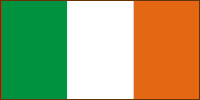 Ответ:
Ирландия
Вопрос:
Эта страна – страна великих композиторов, среди которых: Моцарт, Шуберт, Штраус.
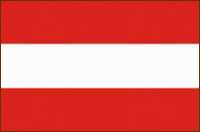 Ответ:
Австрия
Вопрос:
Эта страна находится
в Альпах. Граничит с
Италией, Францией, 
Германией
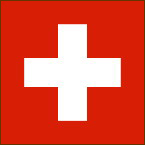 Ответ:
Швейцария
Вопрос:
В этой стране находится гора Афон.
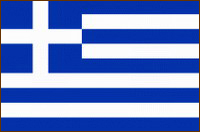 Ответ:
Греция
Вопрос:
Эти имена прославили данную страну: Шарль де Голь, 
Эдит Пиаф, 
Жорж Помпиду, 
Жак Ширак, 
Жерар Депардье.
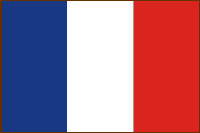 Ответ:
Франция
Вопрос:
Как называется пролив, отделяющий Южную Америку и Антарктиду?
Ответ:
Пролив Дрейка
Вопрос:
Какое течение обогревает всю Европу?
Ответ:
Гольфстрим
Вопрос:
В Тихом океане есть самая глубокая впадина, а как она называется?
Ответ:
Марианский жёлоб
Вопрос:
Почему океан назвали Тихим?
Ответ:
Во время кругосветного путешествия Фернана Магеллана в океане не было ни одной бури, но сказать, что океан тихий сказать нельзя: цунами, тайфуны
Вопрос:
Как называется пролив, отделяющий Аргентину от Огненных островов?
Ответ:
Магелланов пролив
Вопрос:
Именно так называют жителей Уэльса.
Ответ:
Валлийцы
Вопрос:
Как называется деловая часть города Лондон?
Ответ:
Сити
Вопрос:
Как в народе называется лохнесское чудовище?
Ответ:
Несси
Вопрос:
Кто такой лорд-протектор?
Ответ:
Оливер Кромвель
Вопрос-аукцион
Вопрос:
В каком году произошёл огромный пожар в Лондоне, уничтоживший множество построек, но после этого закончилась эпидемия чумы, так как сгорели инфицированные мыши?
Ответ:
1666 год
Вопрос:
Этот известный русский изобретатель создал «самокатку»
Ответ:
И. Кулибин
Вопрос:
Эти родственники знамениты своим паровозом.
Ответ:
Братья Черепановы, но братьями они не являются; они друг другу отец и сын
Вопрос:
Деловой перевод названия этого авто звучит, как «народный автомобиль». Позже его назвали «жуком».
Ответ:
Фольксваген
Вопрос:
Внимание, сказочный вопрос!
Первая женщина - лётчица и космонавт?
Ответ:
Баба-Яга
Вопрос:
Братья, французские изобретатели, совершили первый полёт над Парижем на воздушном шаре?
Ответ:
Братья Монгольфье
3 раунд
Ф
Вопрос:
Конструктивный металл в авиации, строительстве; заменитель меди в электротехнике; легирующая добавка в металлургии
Ответ:
Алюминий
Вопрос:
Благородный металл, используется в ювелирном деле. Основной валютный металл
Ответ:
Золото
Вопрос:
Металлы этой группы можно разрезать простым ножом, очень активны, на воздухе быстро окисляются и поэтому хранятся без доступа кислорода
Ответ:
1 группа, щелочные металлы: литий, калий, натрий и др
Вопрос:
Это серебристо-белый, тяжёлый, радиоактивный металл является главным сырьём для ядерной энергетики
Ответ:
Уран
Вопрос:
Из этого металла делают пластины для аккумуляторов, способен поглощать радиоактивность. Читается как «Плюмбум»
Ответ:
Свинец
Вопрос:
Человек упал и ударился затылком. Какой анализатор может не функционировать, так как в затылочной части коры головного мозга находится его центр.
Ответ:
Зрительный анализатор
Вопрос:
Кровь состоит из плазмы и лейкоцитов, тромбоцитов, эритроцитов. А какое название имеют последние компоненты?
Ответ:
Форменные элементы крови
Вопрос-аукцион
Вопрос:
Как называется структурная единица кости?
Ответ:
Остеон
Вопрос:
Как называется мышца, которая может открывать и закрывать протоки(например, протоки поджелудочной железы, желчного пузыря)
Ответ:
Сфинктер
Вопрос:
Какой вид ткани образован плотно прилегающими клетками?
Ответ:
Эпителиальная ткань
Вопрос:
Её у Венеры обнаружил наш соотечественник Михаил Васильевич Ломоносов
Ответ:
Атмосфера
Вопрос:
Три яркие звезды в созвездии-охотнике составляют этот участок звёздного неба
Ответ:
Пояс Ориона
Вопрос:
Как называется явление, когда все планеты выстраиваются в ряд
Ответ:
Парад планет
Вопрос-аукцион
Вопрос:
Кто выявил закон, что все планеты движутся по своей орбите, похожей на эллипс?
Ответ:
Иоганн Кеплер
Вопрос:
Как называется самая высокая гора в Солнечной системе?
Ответ:
вулкан Олимп на Марсе
Вопрос:
Там находится знаменитая и таинственная «Джоконда»
Ответ:
Лувр
Вопрос:
В английском музее можно встретить знаменитых людей разных времён, но есть особенность – они из воска.
Ответ:
Музей Мадам Тюссо
Вопрос:
В здании этого университета находится «куб земли»
Ответ:
МГУ им. Ломоносова
Вопрос:
В этом музее находится галерея, посвящённая героям Отечественной войны 1812 года. Размещены портреты героев, выполненные кистью Дж. Доу
Ответ:
Эрмитаж
Вопрос:
На вершине этого петербургского музея расположена старая обсерватория
Ответ:
Кунсткамера
Вопрос:
Гусля, Пулька, Ромашка
Ответ:
Николай  Носов
Вопрос:
Олимпиада Самсоновна, Марфа Игнатьева Кабанова, Лариса Дмитриевна Огудалова
Ответ:
Александр Островский
Вопрос:
Кутейкин, Правдин, Стародум
Ответ:
Денис Фонвизин
Вопрос:
Кукубенко, Мосий Шило, Степан Гуска
Ответ:
Николай Васильевич Гоголь
Вопрос:
Жан Фроло, Клод Фроло, Пьер Гренгуар
Ответ:
Виктор Гюго
Вопрос:
На гербе этого города изображён красный олень
Ответ:
Нижний Новгород
Вопрос:
Какое настоящее имя Малыша?
Ответ:
Свантес Свантесон
Вопрос:
Создал Гассана Абдурахмана ибн Хоттаба
Ответ:
Лазарь Лагин
Вопрос:
Свойство интеллектуальных систем выполнять творческие функции, которые традиционно считаются прерогативой человека[
Ответ:
Искуственный интеллект
Вопрос:
Единственная нерастворимая неорганическая кислота.
Ответ:
Кремниевая  кислота
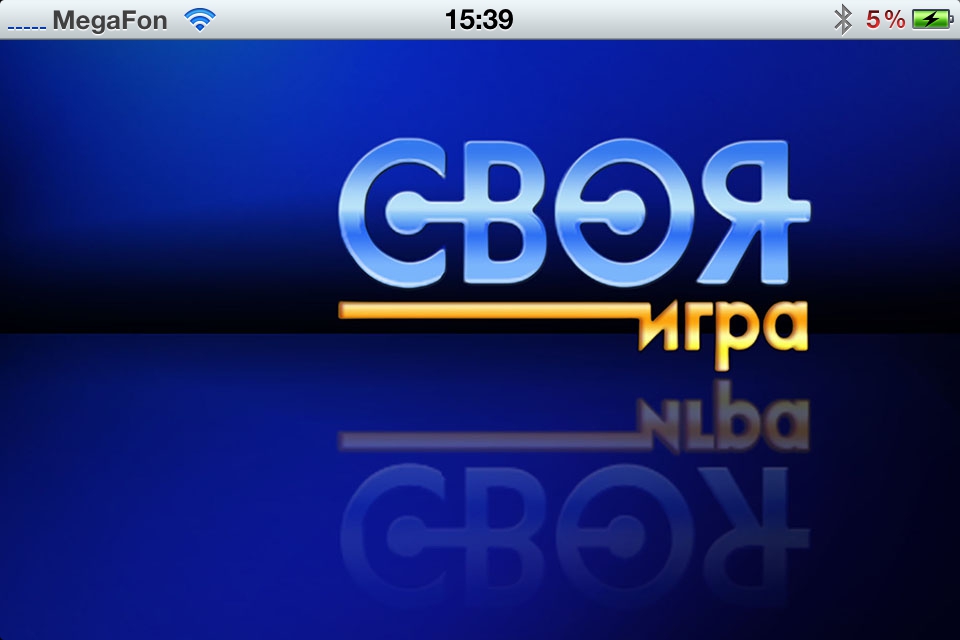 ФИНАЛ
Вопрос:
Этот учёный получил премию за открытие иммунных реакции, а всё началось с занозы в теле личинки морской звезды. Он наблюдал за процессами происходящими там. Маленькие тельца пожирали занозу. Это лейкоциты и фагоцитоз
Ответ:
Илья Ильич Мечников
Вопрос:
Второе по размерам территории и населению государство Южной Америки. Граничит на западе с Чили, на севере и северо-востоке с Боливией, Парагваем, Бразилией, Уругваем. На востоке омывается водами Атлантического океана.
Ответ:
Аргентина
Вопрос:
Этот писатель ещё и математик. Он себя отобразил в птице Додо, а произведение о приключениях маленькой девочки в разных странах. Назовите настоящие имя и фамилию писателя
Ответ:
Псевдоним: Льюис Кэрролл, а настоящие Чарльз Доджсон. Он заикался, и друзья прозвали его Додо
Вопрос:
Звание Герой Советского Союза первым был удостоен именно он.
Ответ:
Анатолий  Ляпидевский
Вопрос:
Помимо открытия теории электролитической диссоциации, он был сторонником внеземного зарождения жизни
Ответ:
Сванте Аррениус
Вопрос:
Плутон перестали называть планетой, а как теперь его называют?
Ответ:
ТНО: транснептунный объект